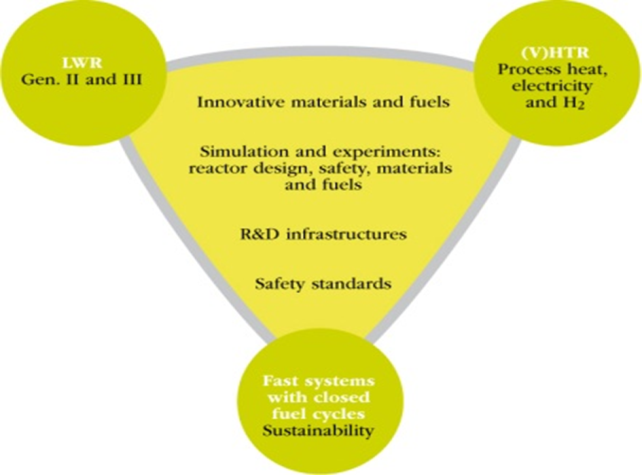 Mandate
NC2I
Nuclear Cogeneration Industrial Initiative
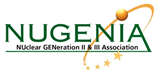 ESNII
European Sustainable Nuclear Industrial Initiative
Contribution of the European TSOs to research in nuclear safety, radiation protection and waste disposal
Karim Ben Ouaghrem (IRSN), Jean-Pierre Van Dorsselaere (IRSN), Philippe Volant (IRSN), Mathilde Prevost (IRSN), Vincent Deledicque (Bel V), Sigitas Rimkevicius (LEI), Eija Karita-Puska (VTT), Wolfgang Luther (GRS), Walter Klein-Hessling (GRS), Miroslav Hrehor (CV Rez), Peter Liska (VUJE), Terttaliisa Lind (PSI), Leon Ciselj (JSI), Anatolii Shanchuk (SSTC NRS), Natalia Istomina (SEC-NRS), Yoshio Yamamoto (NRA)
 Email contact of main author: karim.benouaghrem@irsn.fr IAEA-CN-214-paper34
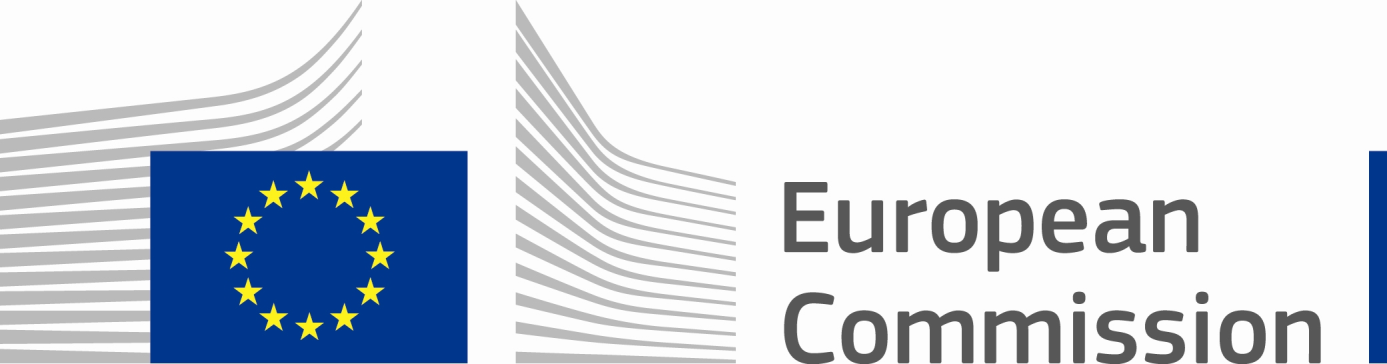 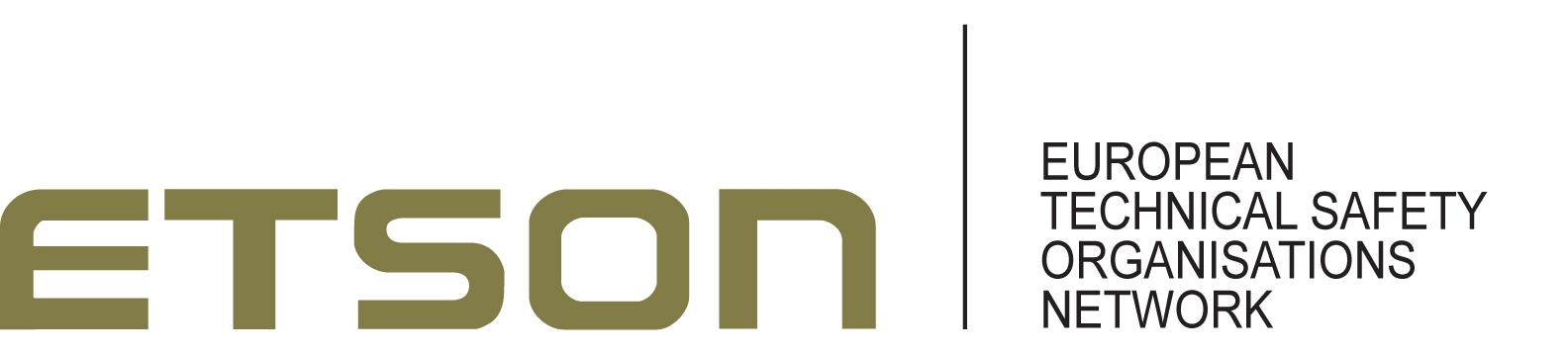 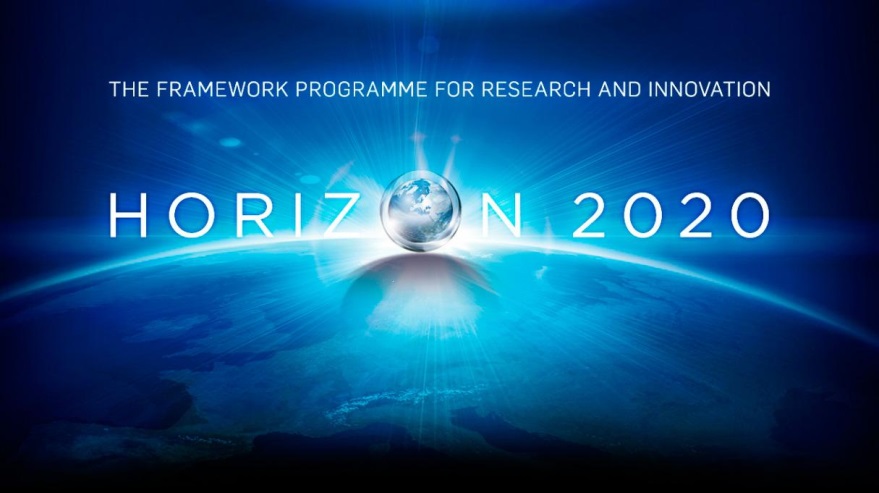 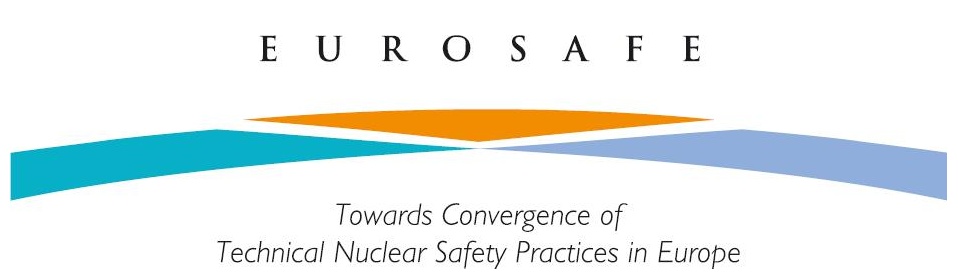 1
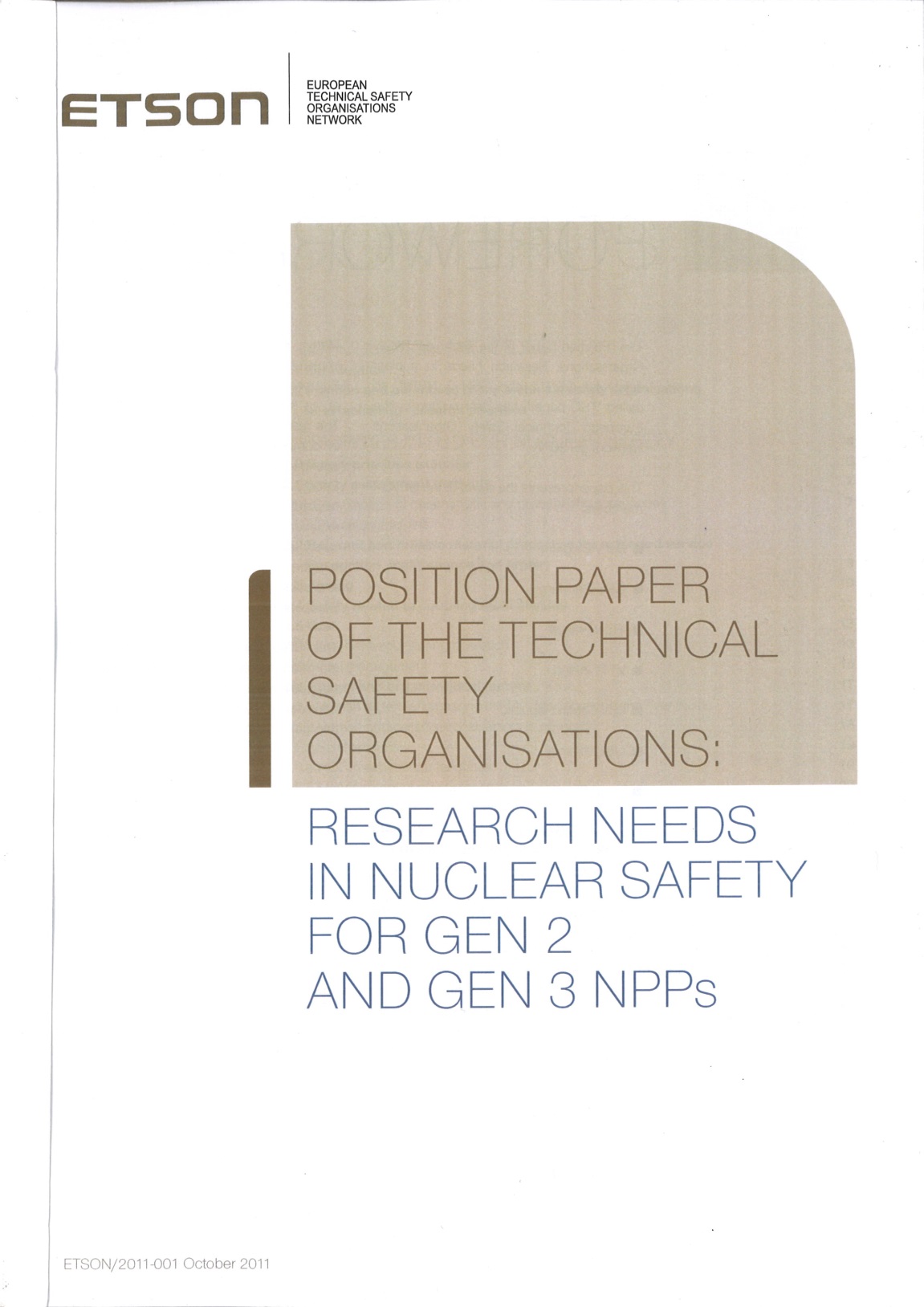 2
Call programming
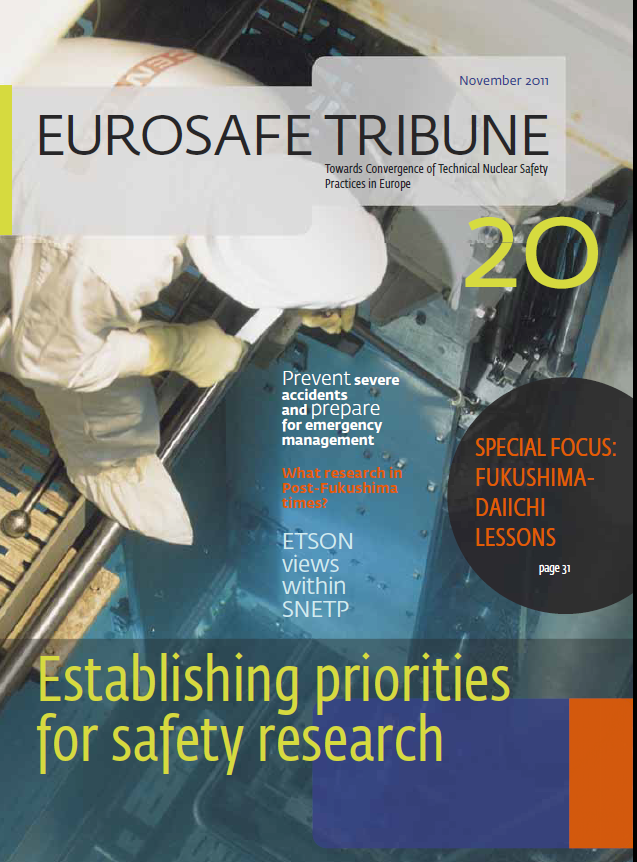 Position paper
Nuclear safety
Projects:















 Dedicated platforms: SNETP (NUGENIA, ESNII, NC2I)
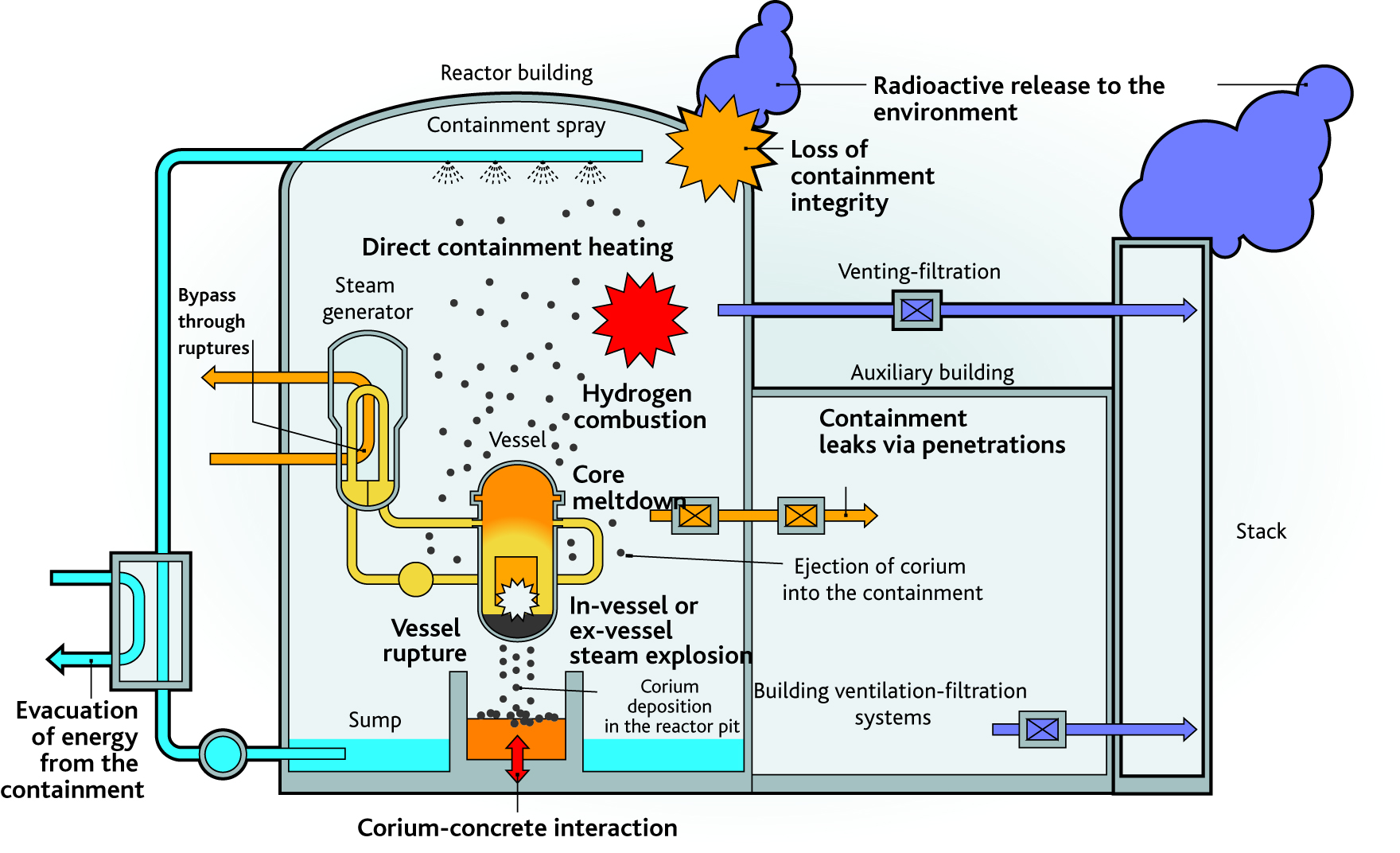 Missions
Manages the nuclear fission research through Euratom Framework Programmes (FP7 and now H2020).
Favors the emergence of networks of excellence (NULIFE on nuclear plant life prediction, SARNET on severe accidents)
Supports the work done through research agendas of dedicated platforms
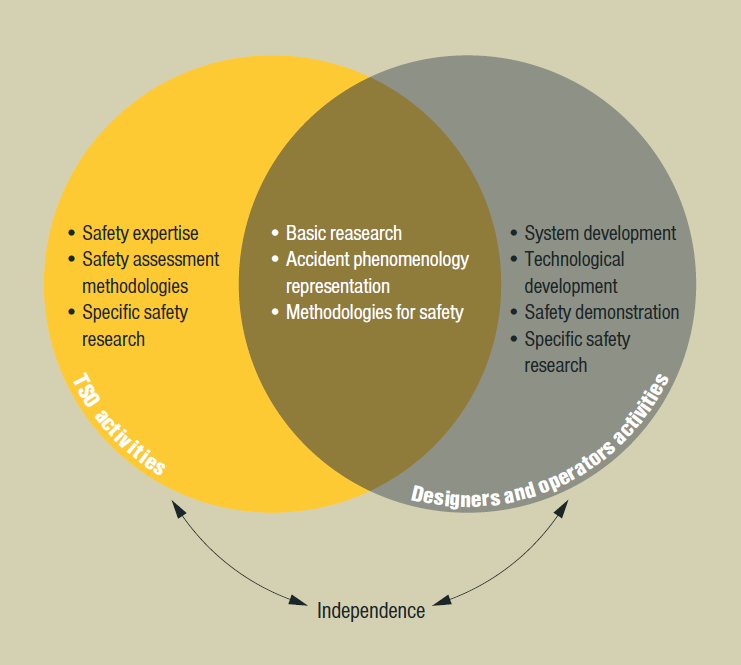 TSOs demonstrate independancy from licensees through separating safety assessment activities from safety demonstration
Fig. Phenomenology of severe accidents 
(© Stéphane Jungers/IRSN-Source IRSN)
3
Results
4
Fig. Pillars of SNETP - Sustainable Nuclear Energy Technology Platform  (© SNETP)
Radiation protection
Projects:








Dedicated platforms: MELODI (radiation protection), ALLIANCE (radioecology)
Safety assessment guidelines
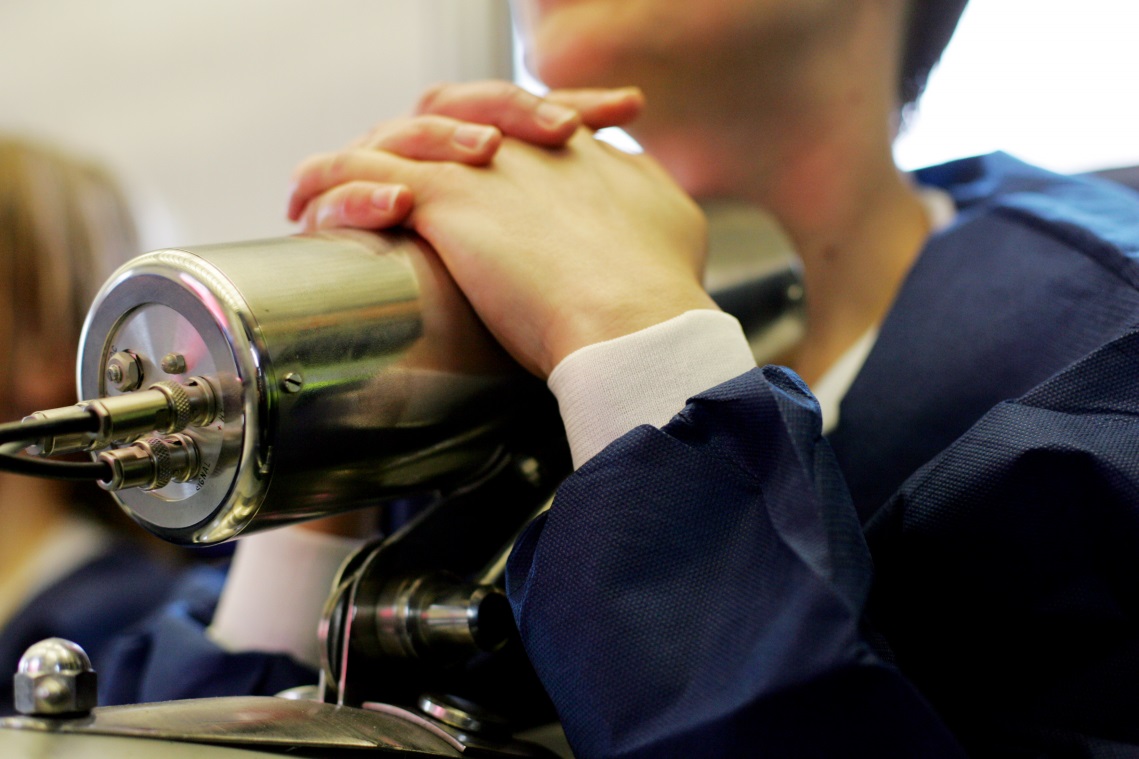 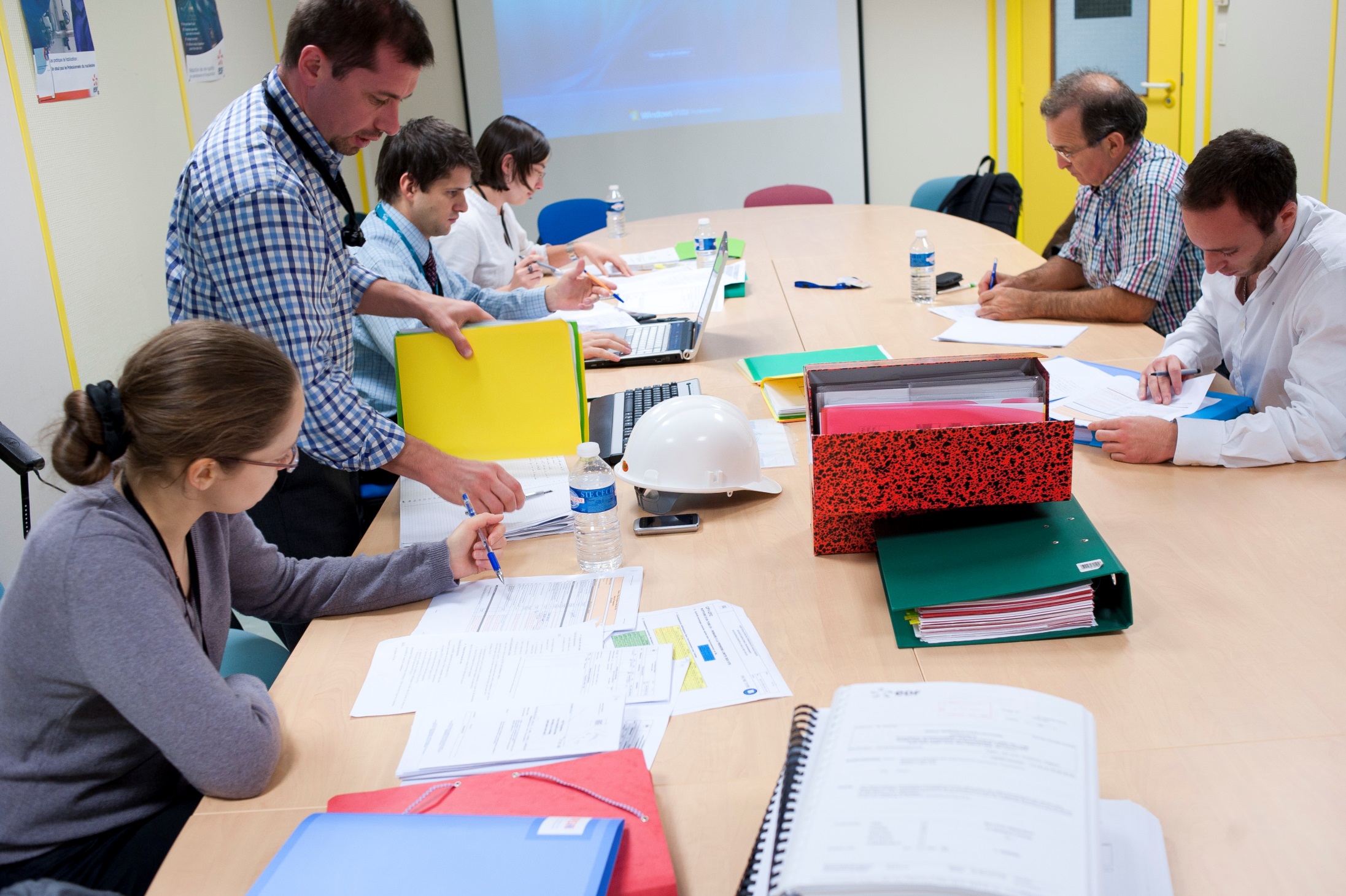 Fig. Personal dose measurement 
(© Olivier Seignette/Mikaël Lafontan/IRSN)
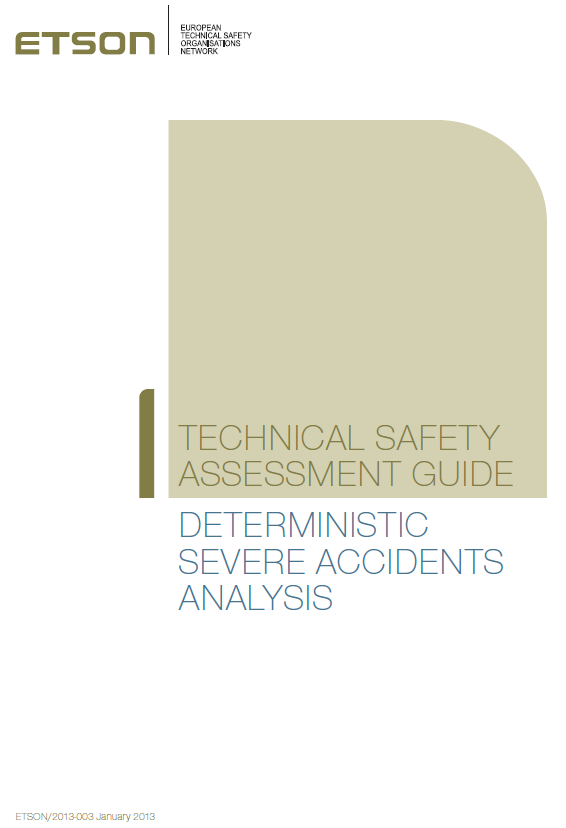 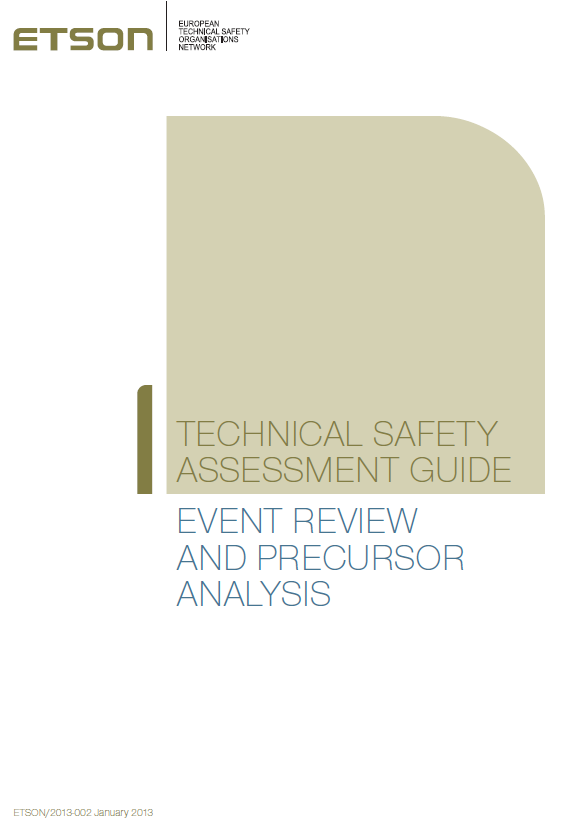 Waste disposal
 Projects:


Dedicated platform: IGDTP
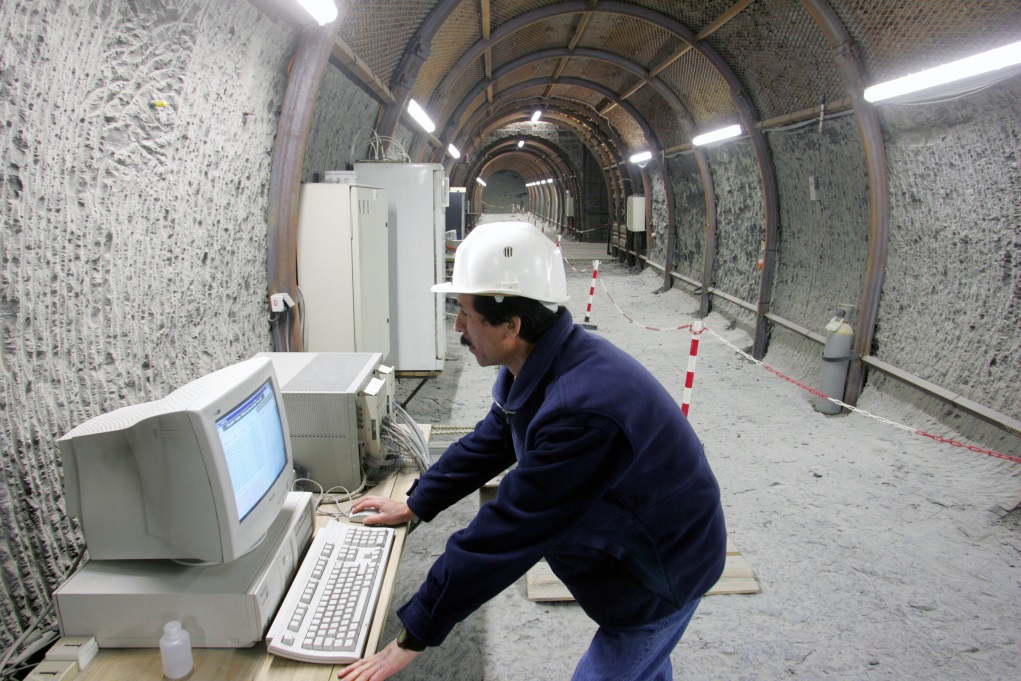 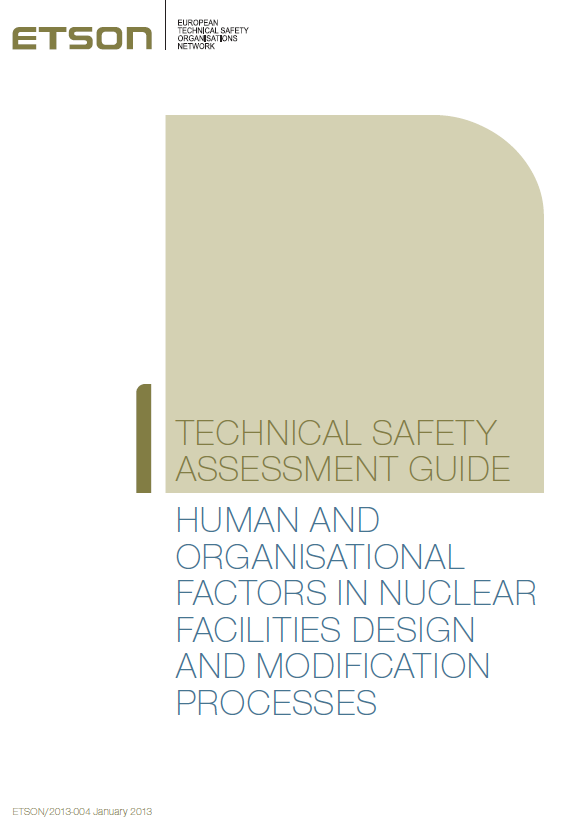 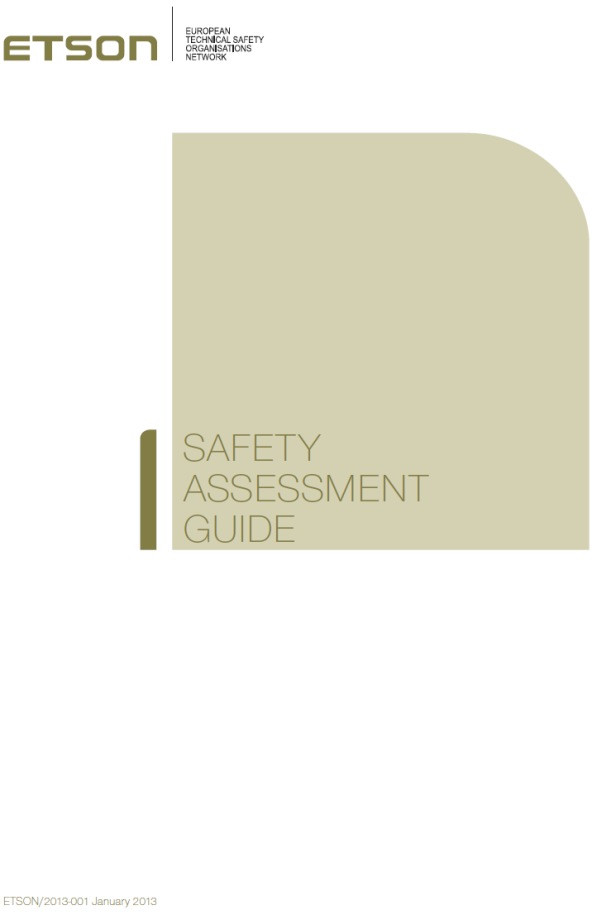 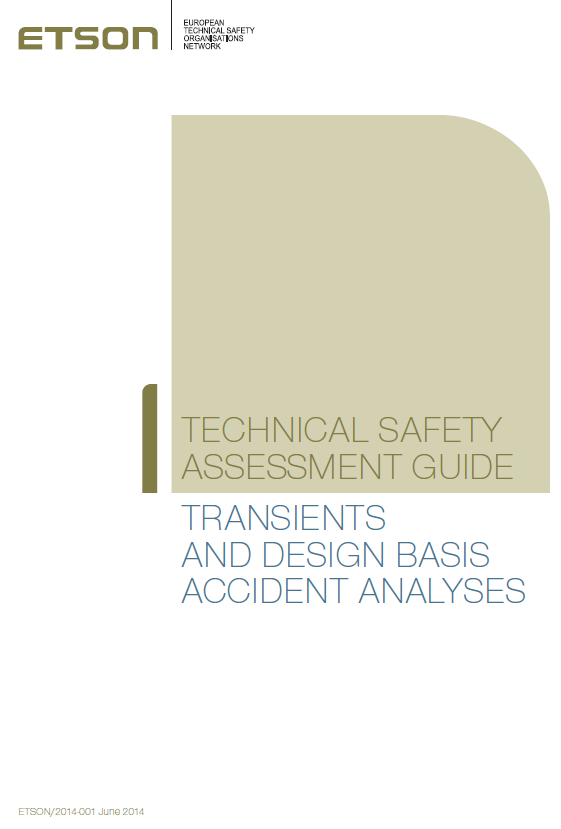 Fig. Tournemire facilities 
(© Olivier Seignette/Mikaël Lafontan/IRSN)
Fig. Experts (© Grégoire Maisonneuve/IRSN)